Налог на профессиональный доход
Специальный налоговый режим для самозанятых граждан
Что такое налог на профессиональный доход
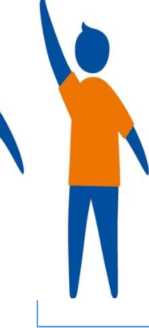 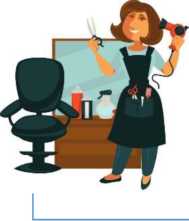 Налог на профессиональный доход — это специальный налоговый режим для самозанятых граждан
У Переход осуществляется добровольно
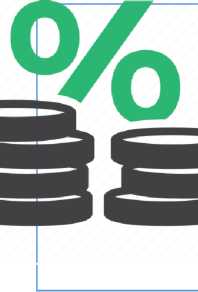 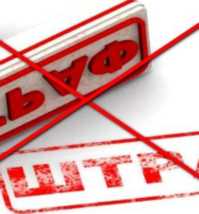 Позволяет легально вести бизнес без рисков получить штраф за незаконную предпринимательскую деятельность
Самозанятые могут платить с доходов от самостоятельной деятельности только налог по льготной ставке
Кому подходит специальный налоговый режим
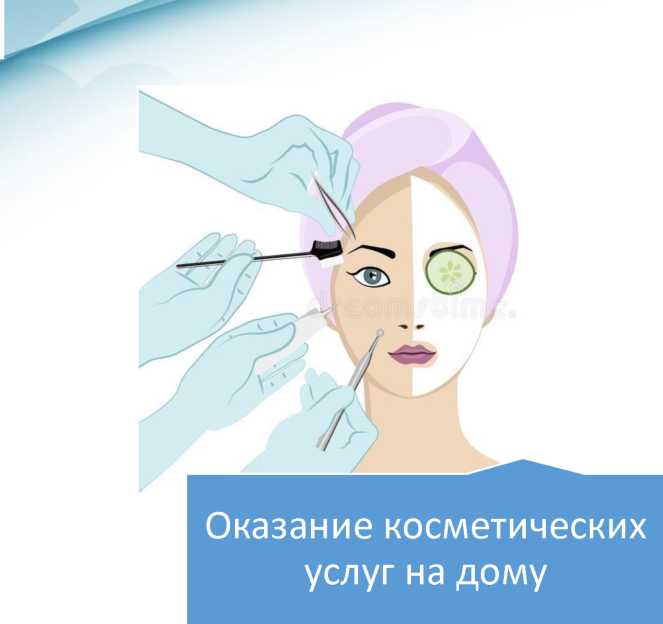 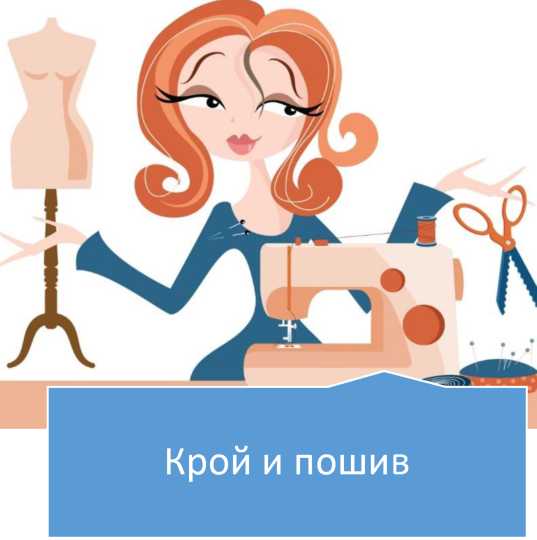 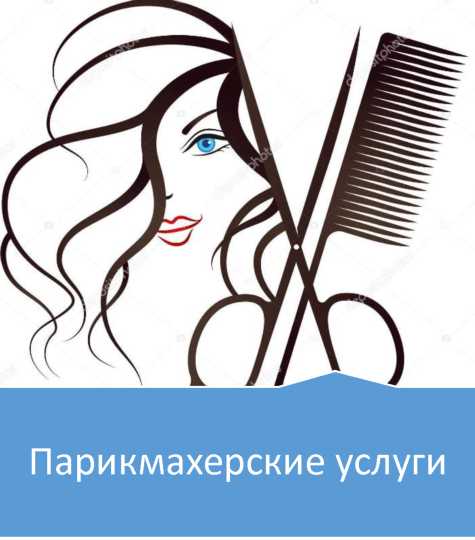 Кому подходит специальным налоговый режим
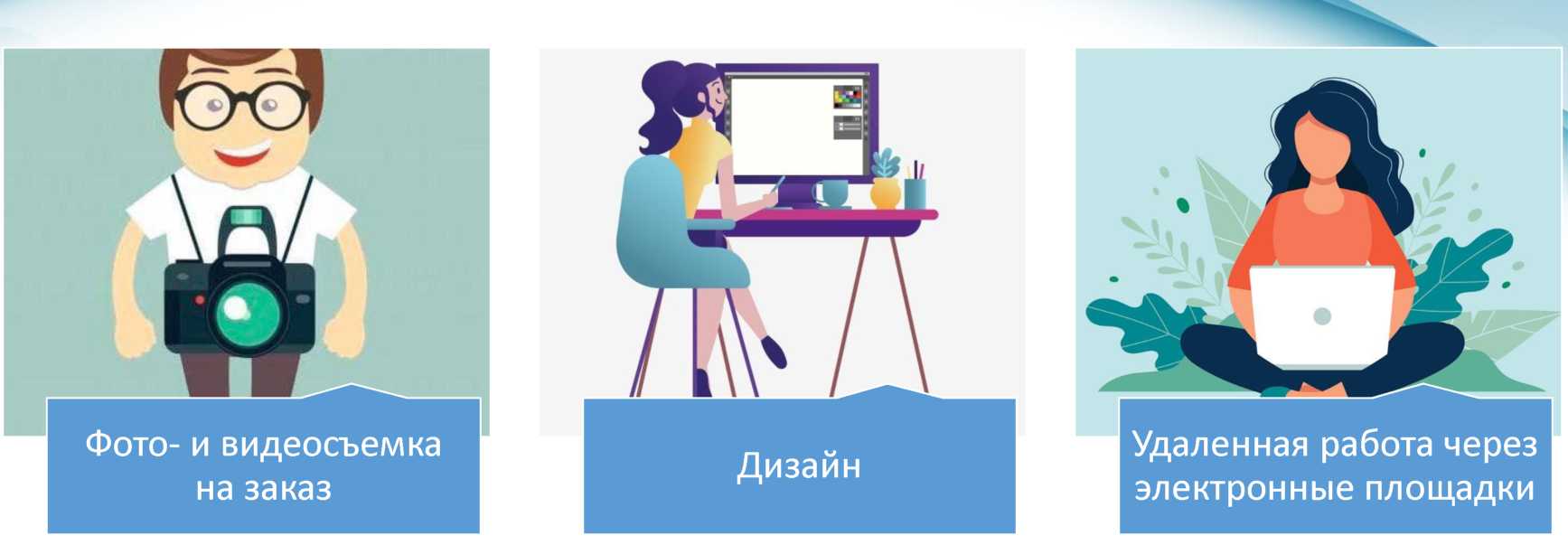 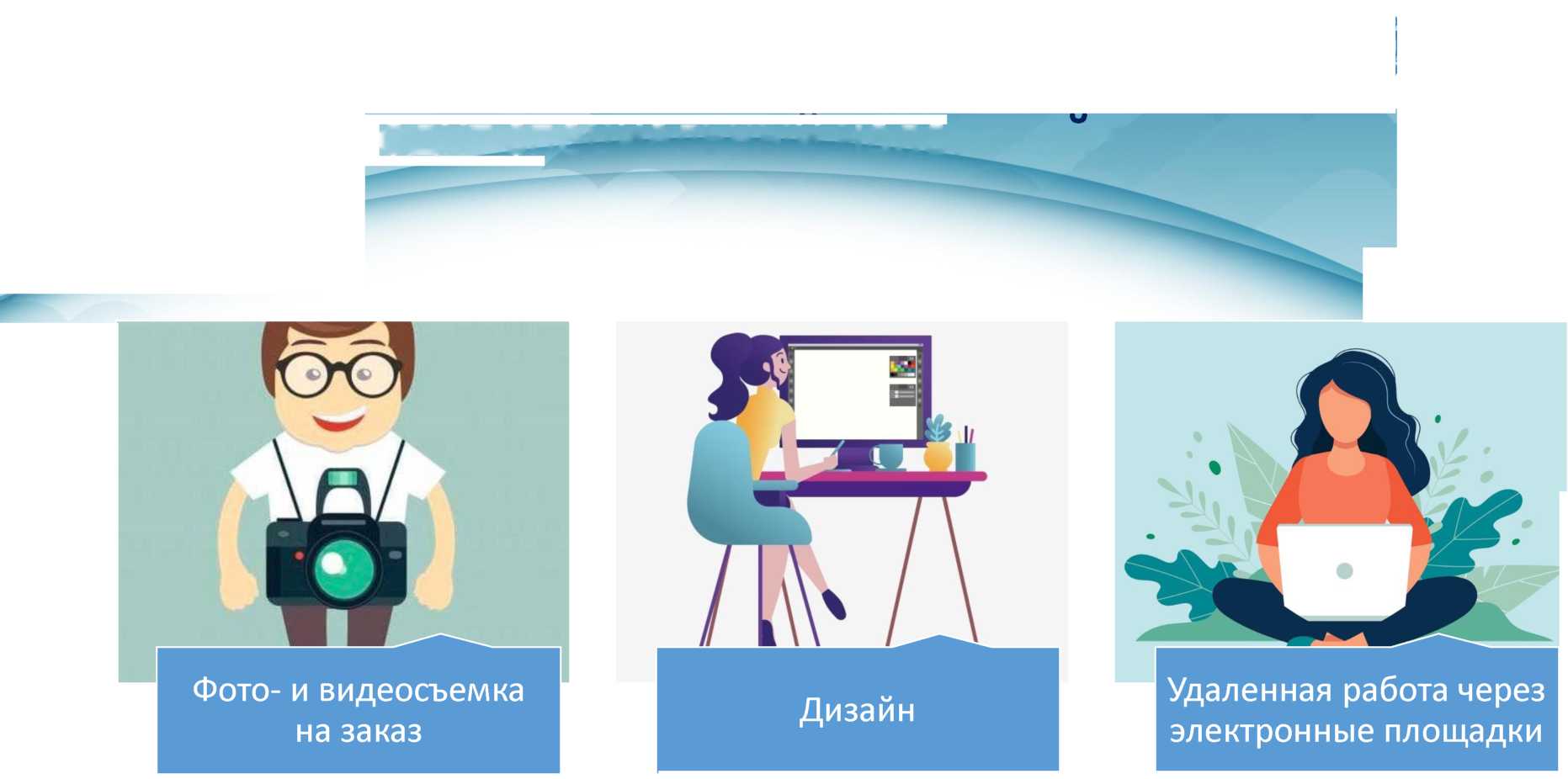 Кому подходит специальный налоговый режим
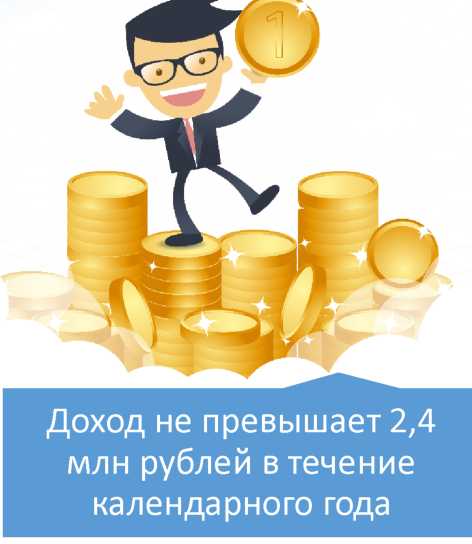 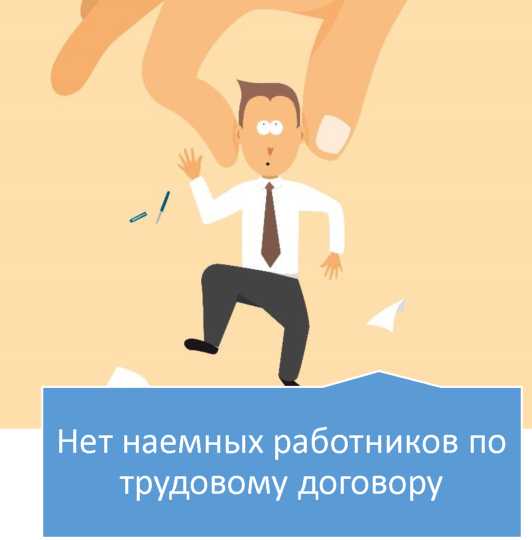 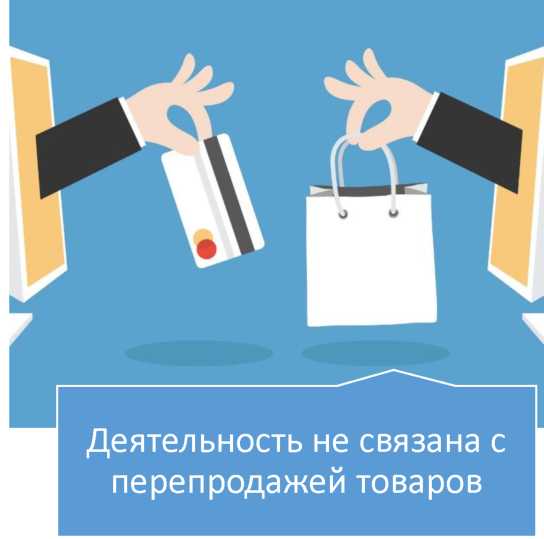 Преимущества специального налогового режима
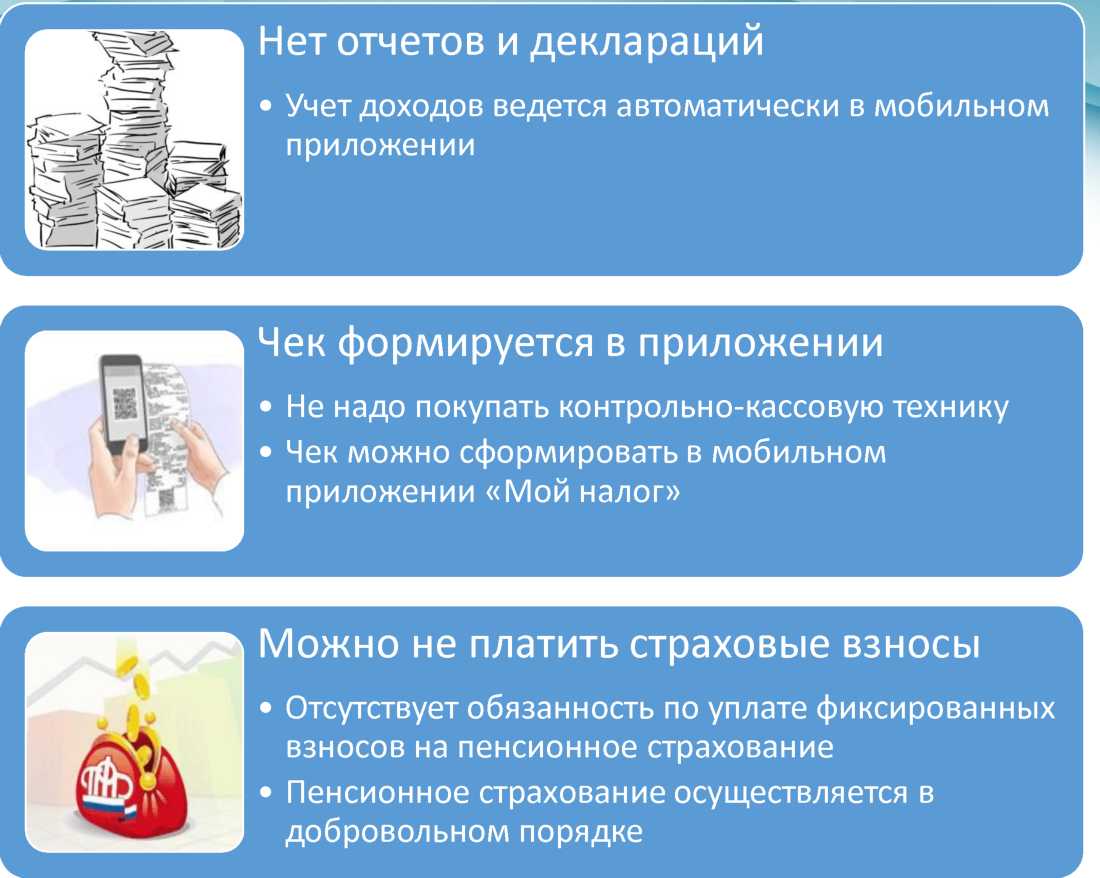 Преимущества специального налогового режима
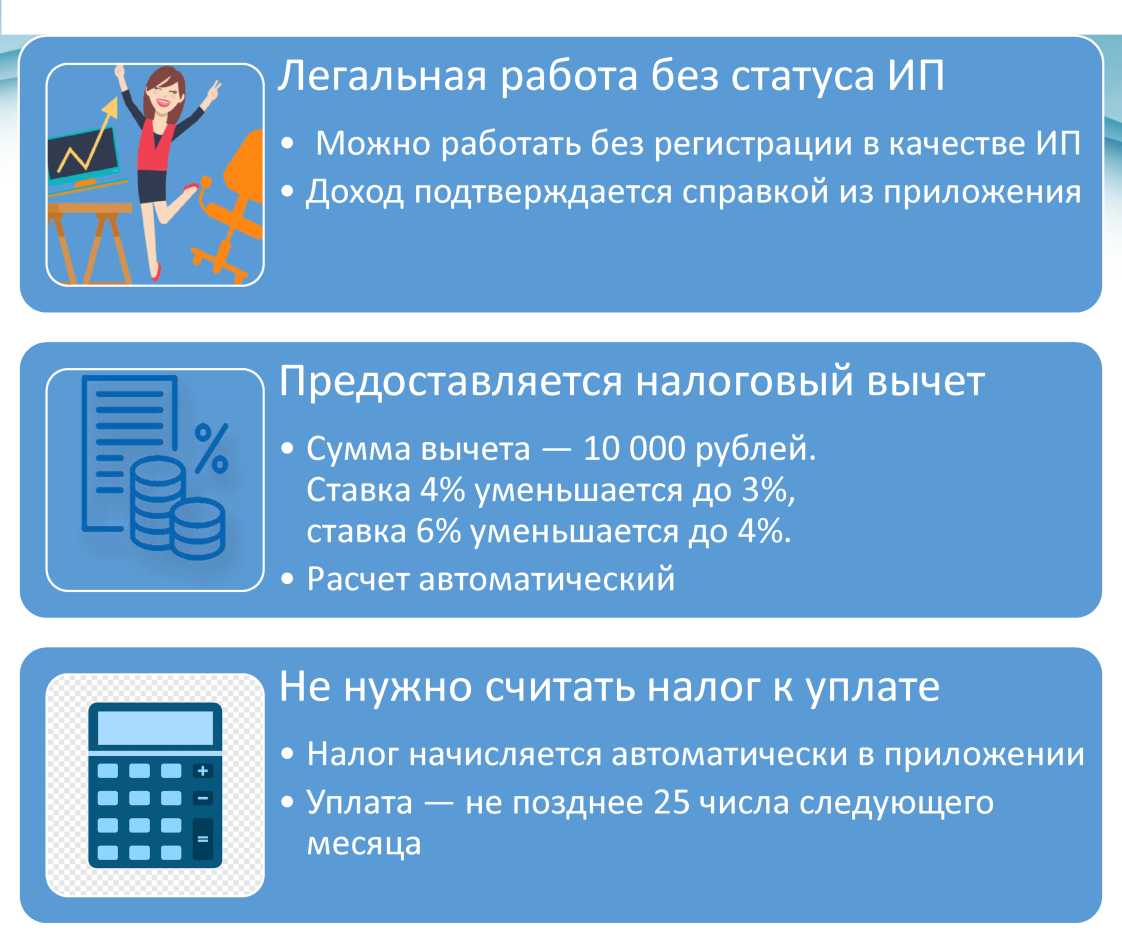 Преимущества специального налогового режима
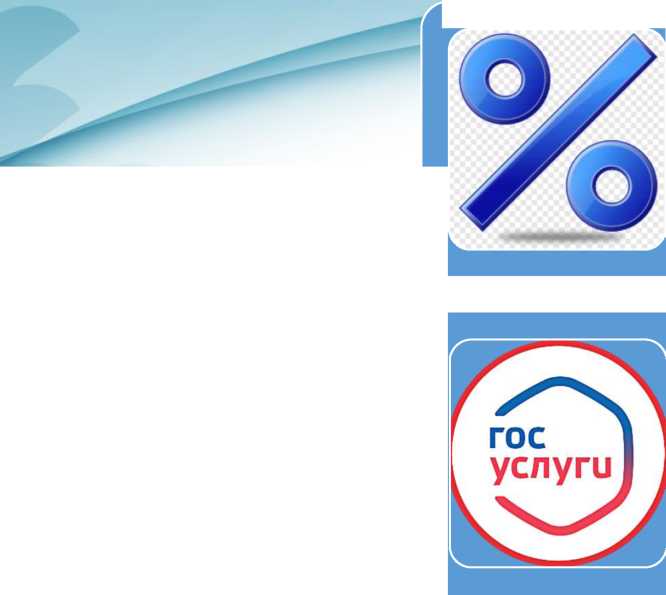 Выгодные налоговые ставки
•    4% - с доходов от физлиц
•    6% - с доходов от юрлиц и ИП
•    Других обязательных платежей нет
Простая регистрация через Интернет
• Регистрация без визита в инспекцию: в мобильном приложении, на сайте ФНС России, через банк или портал госуслуг
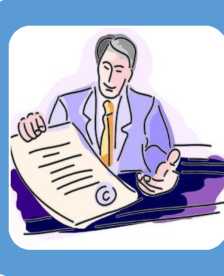 Совмещение с работой по трудовому договору
•    Зарплата не учитывается при расчете налога
•    Трудовой стаж по месту работы не прерывается
Налоговая ставка
зависит от того, кто перечислил деньги налогоплательщику налога на профессиональный доход
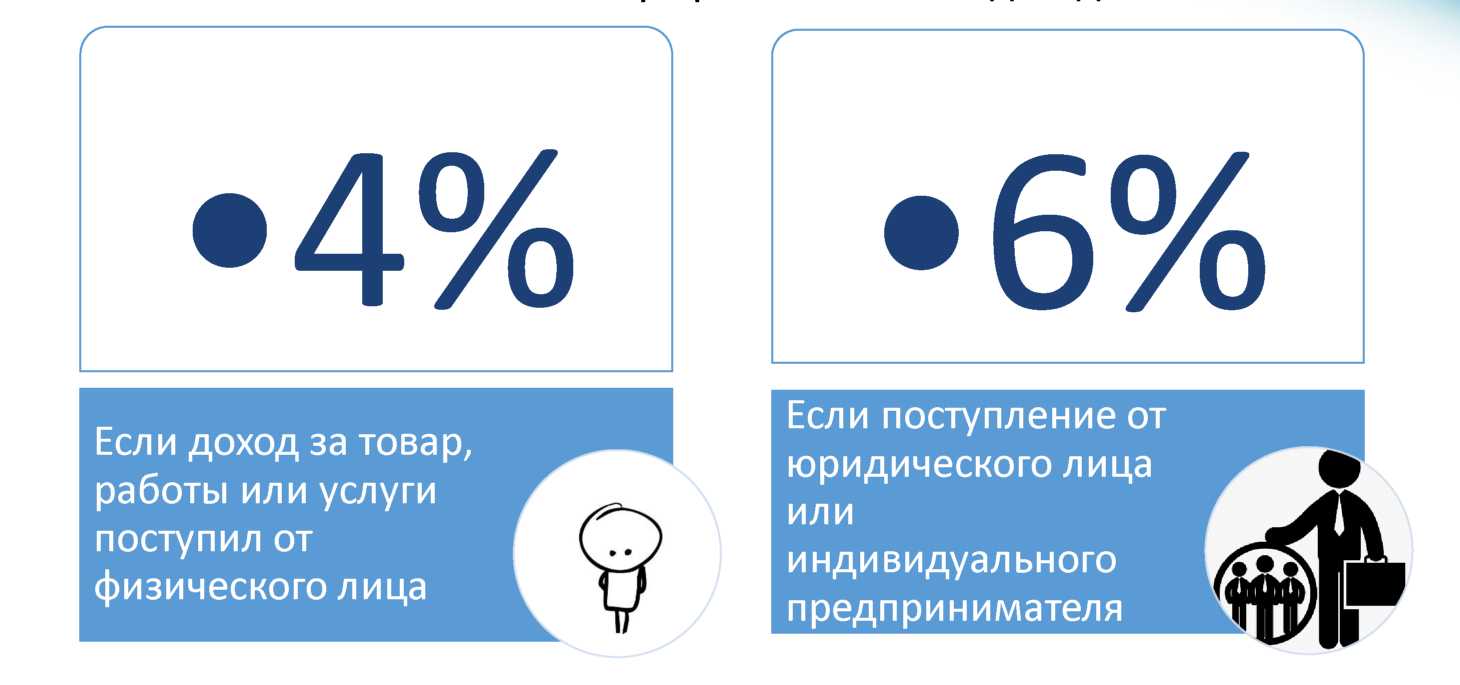 Как стать налогоплательщиком налога на
профессиональный доход
Способы регистрации:
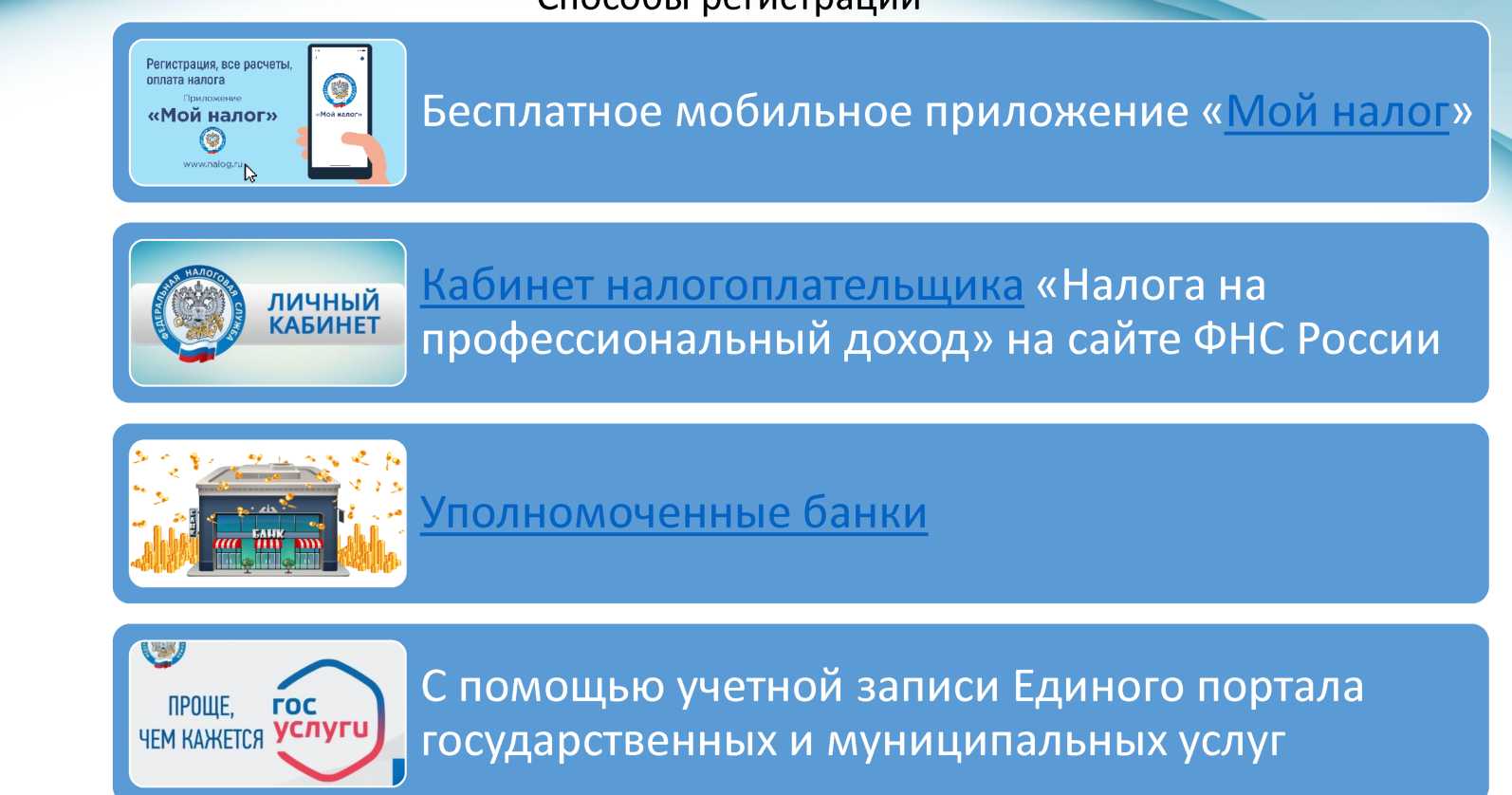 Как стать налогоплательщиком налога на профессиональный доход
Регистрация через мобильное приложение «Мой налог»
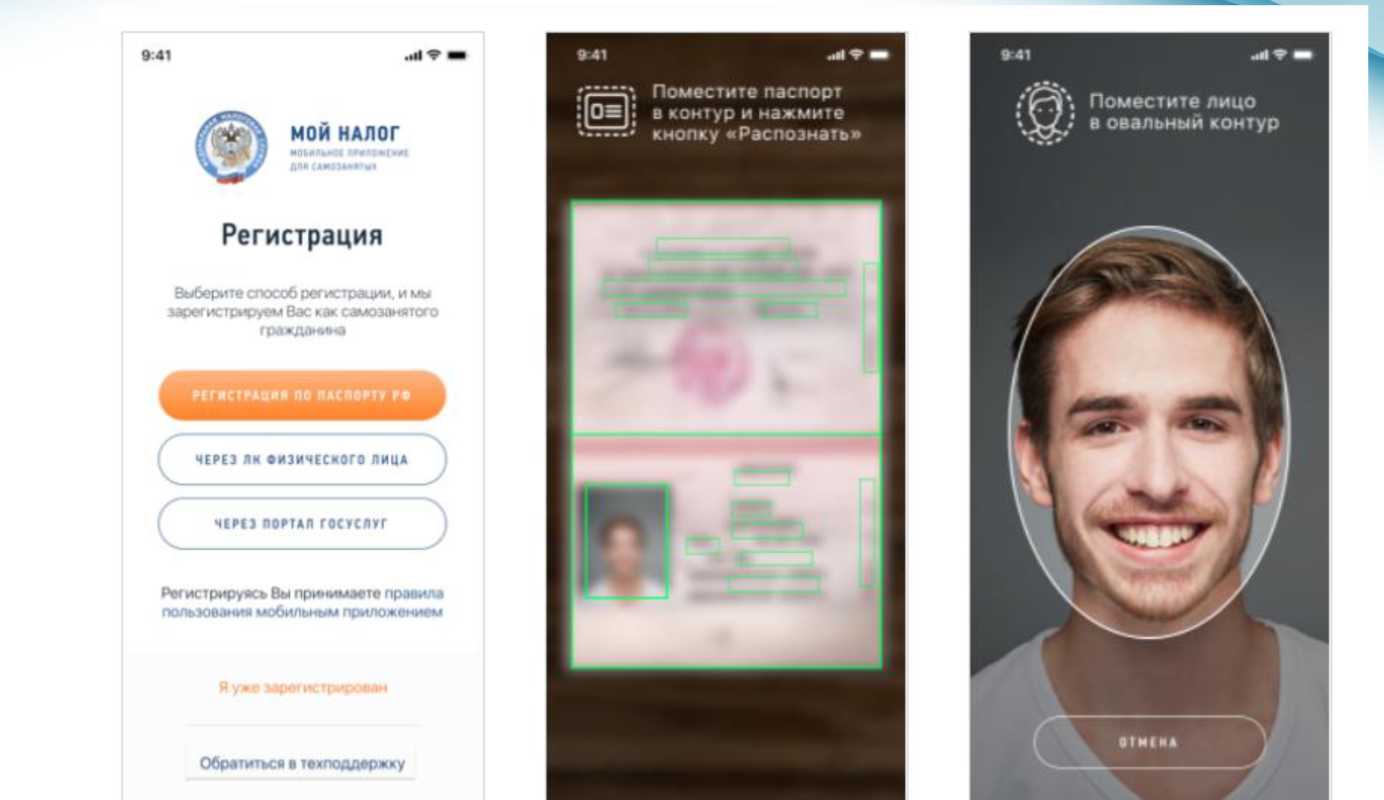 Как рассчитать сумму налога к уплате
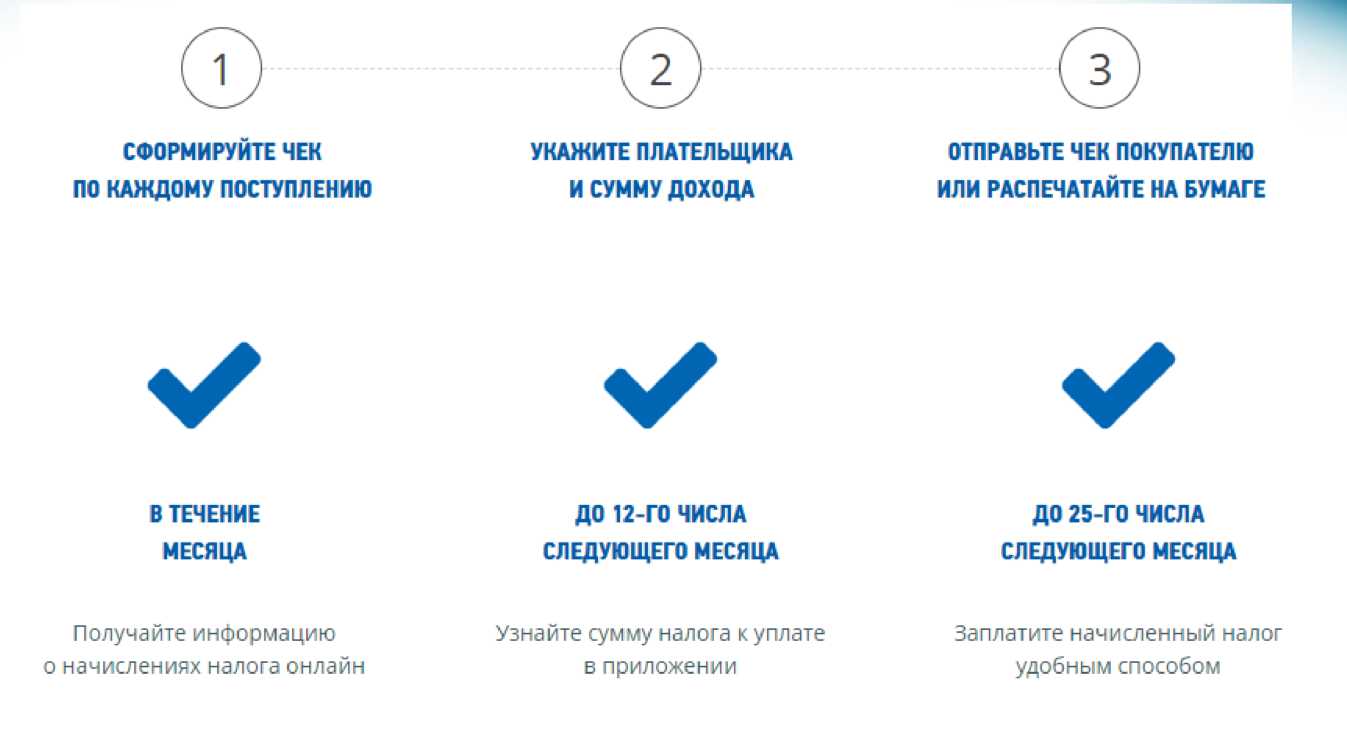